Undergraduate Research is for
YOU
Learn. Explore. Research. Create.
Workshops: How to Get Started in Research
Friday, 11/4 | SOND 103 | 12-1
Summer Opportunities
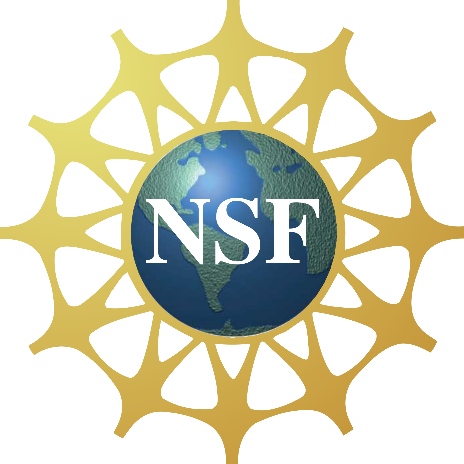 Start NOW to find summer research 
National Science Foundation:
 www.nsf.gov/crssprgm/reu/reu_search.cfm
   
Many offer summer stipend, housing, travel allowance 
Applications typically due early, often by February 1
Opportunities for all majors, including non-STEM 
        ur.umbc.edu/summer-research/
        http://www.urop.uci.edu/opportunities.html
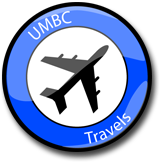 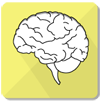 Undergraduate Research Award
Grants of up to $1,500 to students for research or creative work with the guidance of a faculty mentor
Proposals (two pages only) for funding starting in the summer for the academic year, 2017 - 2018
Undergraduate Research Award site: ur.umbc.edu/ura/


Workshops Wednesday, 11/16| Sondheim 103 | 12-1
                      Tuesday, 12/6 | Sherman 113 | 3-4:30
Applications accepted February 2017
Undergraduate Research & Creative Achievement Day (URCAD)
http://ur.umbc.edu/urcad 
On-campus student research conference

Students doing a thesis, independent study project, capstone project, or other research/creative work with a faculty member should apply to present their project.

Applications (200 words) accepted February 1 to 24, 2017
Event: Wednesday, April 26, 2017
UMBC Review: Journal of Undergraduate Research
The UMBC Review: ur.umbc.edu/umbc-review/
Published annually
For academic papers written by 
    UMBC undergrads 
Submit in May for the 2018 issue

Contact: umbcreview@umbc.edu
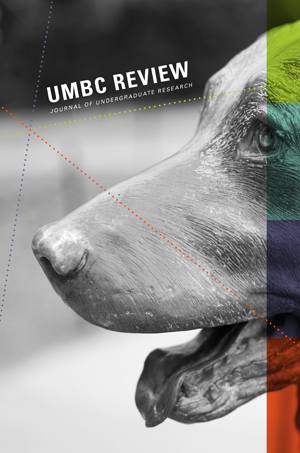 For more information about Undergraduate Research:
http://ur.umbc.edu/

Contact: Janet McGlynn
  mcglynn@umbc.edu
   410-455-5754

myUMBC group: Undergraduate Research
            FaceBook: Undergraduate Research@UMBC